The Insider’s Guide to Accessing NLM Data
EDirect for PubMed
Part 4: xtract Conditional Arguments
Mike Davidson, MLS
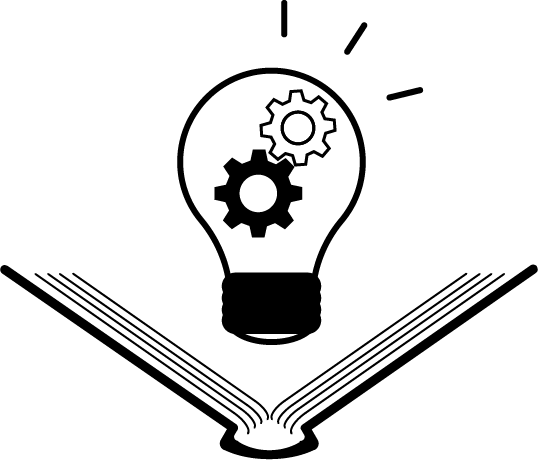 National Library of Medicine
National Institutes of Health
U.S. Department of Health and Human Services
EDirect for PubMed Agenda
Part 1: Getting PubMed Data
Part 2: Extracting Data from XML
Part 3: Formatting Results and Unix Tools
Part 4: xtract Conditional Arguments
Part 5: Developing and Building Scripts
2
Today’s Agenda
Quick Recap of Part Three
Using -if to limit output based on a condition
Imposing multiple conditions with -and/-or
Limiting by location with –position
Dealing with blanks using -def
3
Recap of Part Three
-tab: defines separators between columns
-sep: defines separators between values in the same column
-block: Selects and groups child elements of the same parent
4
Recap of Part Three (cont'd)
">" saves output to a file
"cat" reads contents of a file
epost: stores PMIDs to the History server
5
Questions from last class? Homework?
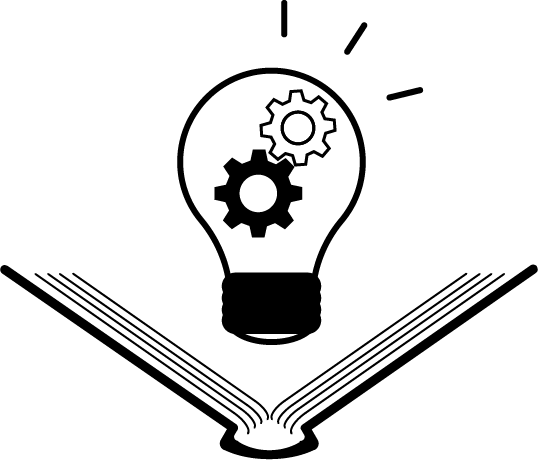 6
Remember our theme…
Get exactly the data you need
…and only the data you need
…in the format you need.
7
How EDirect helps you
esearch/efetch get you the data you need
xtract gets you the format you need
To get "only the data you need," you need xtract's Conditional arguments
8
-if
Limits output of xtract, based on certain conditions
Only includes data if it matches the condition
9
If-Then
If the condition is met…
Then create a new row for the pattern and populate the specified columns.
10
-if Example
We want a list of the authors in our results set with ORCID IDs.
We want the names and IDs of each author
Use this efetch to test:
efetch -db pubmed \
-id 27460563,27298442,27392493,27363997,27298443 -format xml
11
If-Then: -if Identifier
If the pattern has an Identifier element…
Then create a new row for the pattern.
Two columns: LastName,Initials and Identifier
xtract –pattern Author –if Identifier \
-sep " " –element LastName,Initials Identifier
12
How -if works
xtract output
XML input
[…]
<Author>
   <LastName>Manonmani</LastName>
   <Initials>HK</Initials>
   <Identifier>http://orcid.org/0000-0002-2454-
      7970</Identifier>
</Author>
<Author>
   <LastName>Darshan</LastName>
   <Initials>N</Initials>
</Author>
<Author>
   <LastName>Fukuda</LastName>
   <Initials>N</Initials>
   <Identifier>http://orcid.org/0000-0001-7053-
      7194</Identifier>
</Author>
[…]
Manonmani HK    http://orcid.org/0000-0002-2454-7970
Fukuda N        http://orcid.org/0000-0001-7053-7194
xtract –pattern Author –if Identifier \
-sep " " –element LastName,Initials Identifier
13
Exercise 1
Write an xtract command that only includes PubMed records if they have MeSH headings
One row per PubMed record
Two columns: PMID, Citation Status
Hint: Use this efetch to test
efetch -db pubmed \
-id 26277396,2156457,19649173,21906097,25380814 -format xml
14
Exercise 1 Solution
xtract -pattern PubmedArticle -if MeshHeading \
-element MedlineCitation/PMID MedlineCitation@Status
15
-if/-equals
To limit based on the value of an element, rather than on the name:
Use -if to specify an element, and
Use -equals to specify a value
xtract –pattern PubmedArticle \
–if ISOAbbreviation –equals JAMA –element Volume Issue
16
If-Then: -if ISOAbbreviation -equals JAMA
If the element "ISOAbbreviation" equals "JAMA"…
Then create a new row for the pattern.
Two columns: Volume and Issue
xtract –pattern PubmedArticle \
–if ISOAbbreviation –equals JAMA –element Volume Issue
17
-if/-equals: Attributes
Use "@":
xtract –pattern PubmedArticle \
–if MedlineCitation@Status –equals MEDLINE \
–element MedlineCitation/PMID
18
If-Then: -if/-equals: Attributes
If the attribute "Status" for the "MedlineCitation" element equals "MEDLINE"
Then create a new row for the pattern.
One column: PMID
xtract –pattern PubmedArticle \
–if MedlineCitation@Status –equals MEDLINE \
–element MedlineCitation/PMID
19
Alternatives to -equals
-contains: Element contains string
-starts-with: Element starts with string
-ends-with: Element ends with string
-is-not: Element does not match string
20
If-Then: -if/-contains
If the Element "Affiliation" contains "Japan"
Then create a new row for the pattern…
Two columns: LastName,Initials and Affiliation
xtract –pattern Author \
–if Affiliation –contains Japan \
-sep " " –element LastName,Initials Affiliation
21
Exercise 2
Write an xtract command that only includes PubMed records for articles published in one of the JAMA journals.
One row per PubMed record
Two columns: PMID, ISOAbbreviation
ISOAbbreviation should start with "JAMA"
efetch -db pubmed \
-id  27829097,27829076,19649173,21603067,25380814 -format xml
22
Exercise 2: Solution
xtract –pattern PubmedArticle \
–if ISOAbbreviation -starts-with JAMA \
–element MedlineCitation/PMID ISOAbbreviation
23
-if in a -block
Only includes data from inside the -block if the condition is met by data inside the block
xtract –pattern PubmedArticle –element MedlineCitation/PMID \
–block ArticleId -if ArticleId@IdType –equals doi \
–element ArticleId
24
If-Then: -if in a -block
If the "IdType" attribute for an "ArticleId" element equals "doi"…
Then put the value of the "ArticleID" in the second column.
xtract –pattern PubmedArticle –element MedlineCitation/PMID \
–block ArticleId -if ArticleId@IdType –equals doi \
–element ArticleId
25
Combining multiple conditions
-or: At least one condition must be true.
-and: All conditions must be true
26
Using –or
Use -if for the first condition…
…then use -or for the others.
xtract –pattern PubmedArticle –element MedlineCitation/PMID \
–block ArticleId \
-if ArticleId@IdType –equals doi \ 
–or ArticleID@IdType –equals pmc –element ArticleId
27
If-Or-Then
If the "IdType" attribute for the "ArticleId" element equals "doi"…
OR the "IdType" attribute for the "ArticleId" element equals "pmc"…
xtract –pattern PubmedArticle –element MedlineCitation/PMID \
–block ArticleId \
-if ArticleId@IdType –equals doi \ 
–or ArticleID@IdType –equals pmc –element ArticleId
28
If-Or-Then (cont'd)
…then put the value of the "ArticleID" in the second column.
If not, skip that "ArticleID" block and check the next one.
xtract –pattern PubmedArticle –element MedlineCitation/PMID \
–block ArticleId \
-if ArticleId@IdType –equals doi \ 
–or ArticleId@IdType –equals pmc –element ArticleId
29
Using -and
Use -if for the first condition…
…then use -and for the others.
xtract –pattern Author \
-if LastName -equals Kamal –and Affiliation \
-sep " " -element LastName,Initials Affiliation
30
If-And-Then
If the pattern has a "LastName" element with the value "Kamal"…
And the pattern has any "Affiliation" element…
xtract –pattern Author \
-if LastName –equals Kamal –and Affiliation \
-sep " " -element LastName,Initials Affiliation
31
If-And-Then (cont'd)
Then create a row for the new pattern
Two columns: LastName,Initials and Affiliation
xtract –pattern Author \
-if LastName –equals Kamal –and Affiliation \
-sep " " -element LastName,Initials Affiliation
32
Another -and example
Only include records:
with any MeSH heading that contains the words "Zika Virus", and
with the MeSH heading "Microcephaly"
33
If-And-Then
If the pattern has a "DescriptorName" element that contains the string "Zika Virus"…
And has a "DescriptorName" element that equals "Microcephaly"…
xtract –pattern PubmedArticle \
-if DescriptorName –contains "Zika Virus" \
–and DescriptorName –equals Microcephaly \
–element MedlineCitation/PMID ArticleTitle
34
If-And-Then (cont'd)
Then create a row for the new pattern…
Two columns: PMID and ArticleTitle
xtract –pattern PubmedArticle \
-if DescriptorName –contains "Zika Virus" \
–and DescriptorName –equals Microcephaly \
–element MedlineCitation/PMID ArticleTitle
35
-contains "Zika Virus"-equals Microcephaly
[…]
    <MeshHeadingList>
        <MeshHeading>
            <DescriptorName UI="D001921" MajorTopicYN="N">Brain</DescriptorName>
            <QualifierName UI="Q000530" MajorTopicYN="Y">radiography</QualifierName>
        </MeshHeading>
        <MeshHeading>
            <DescriptorName UI="D008831" MajorTopicYN="N">Microcephaly</DescriptorName>
            <QualifierName UI="Q000530" MajorTopicYN="Y">radiography</QualifierName>
            <QualifierName UI="Q000821" MajorTopicYN="N">virology</QualifierName>
        </MeshHeading>
        […]
        <MeshHeading>
            <DescriptorName UI="D000071243" MajorTopicYN="N">Zika Virus Infection</DescriptorName>
            <QualifierName UI="Q000150" MajorTopicYN="Y">complications</QualifierName>
            <QualifierName UI="Q000530" MajorTopicYN="N">radiography</QualifierName>
        </MeshHeading>
    </MeshHeadingList>
[…]
36
Exercise 3
We want to do a search for author BH Smith, and see the different affiliations that are listed for that author.
Limit to publications from 2011 through 2016
We only want to see affiliation data for BH Smith, no other authors.
We want our output to be a table of citations with specific data:
PMID
Author Last Name/Initials (should always be "Smith BH")
Affiliation Data
We want the whole script (not just the xtract command).
37
Exercise 3 Solution
esearch –db pubmed –query "smith bh[Author]" \
-datetype PDAT –mindate 2011 –maxdate 2016 | \
efetch –format xml | \
xtract –pattern PubmedArticle –element MedlineCitation/PMID \
–block Author –if LastName –equals Smith" \
–and Initials –equals BH \
-sep " " –element LastName Initials Affiliation
38
Finding the First Author
We want author information, but only for the First Author.
We don't know the First Author's name
We can't use -equals, -contains, etc.
How can we do this?
39
-position
Include a -block based on its position


Use		        or
Can also use an integer:
xtract –pattern PubmedArticle -element MedlineCitation/PMID \ -block Author –position first \
–sep " " –element LastName,Initials
-position first
-position last
-position 1
40
Dealing with blanks
Use "-def" to specify a default value to replace blanks in your output.


Placed like you would for -tab/-sep
xtract –pattern PubmedArticle -element MedlineCitation/PMID \ -block Author –position first \
–sep " " –def "N/A" –element LastName,Initials Identifier
41
Coming next time…
Strategies for developing a script
Building a solution step-by-step
Real-world case studies/examples
42
Homework
At the bottom of the handout for today's class
Annotated solutions available online:
https://dataguide.nlm.nih.gov/classes
43
In the meantime…
Insider’s Guide online
https://dataguide.nlm.nih.gov
Questions?
https://dataguide.nlm.nih.gov/contact
44
Questions?
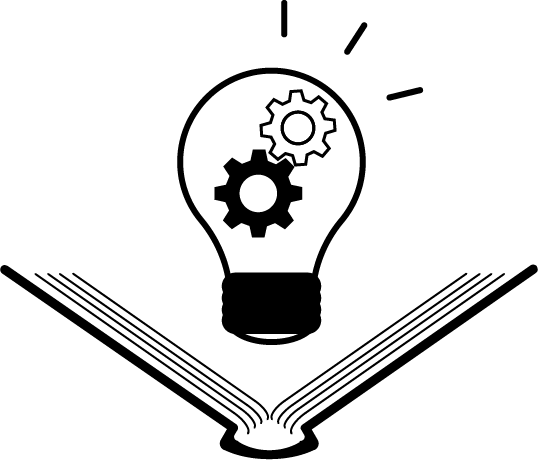 45